बी. कॉम. भाग १
विषय : व्यवस्थापन तत्त्वे व उपयोजन








प्रा. डॉ. शोभा अरुण पौडमल
				M. Com.(Adv. Accountancy), 
				M. Com. (Adv. Statistics), 
				Ph.D, G. D. C. & A., M. B. A.


NIGHT COLLEGE OF ARTS AND COMMERCE, ICHALKARANJI
“व्यवस्थापन सिद्धांतांचा विकास”
“एल्टन मेयो यांचे व्यवस्थापन सिद्धांत विकासातील योगदान” 
Elton Mayo – Hawhth horne Experiement –
 its implications and limitations
एल्टन मेयो यांचे व्यवस्थापन सिद्धांत विकासातील योगदान
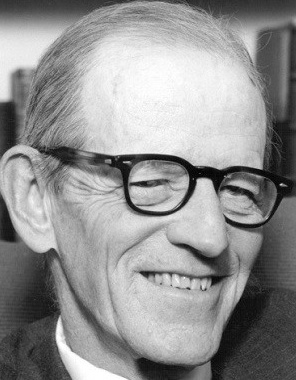 जॉर्ज एल्टन मेयो यांचा जन्म १८८० मध्ये ऑस्ट्रेलियात झाला. त्यांनी अॅडिलेड येथील कॉलेजात तर्कशास्त्र आणि मानसशास्त्राचा अभ्यास केला. त्यांनी १९२७ ते १९३२ या काळात अमेरिकेत इलेक्ट्रिक कंपनीत घेण्यात आलेल्या प्रयोगातून काढलेल्या निष्कर्षामुळे मेयो यांना मोठी प्रसिद्धी मिळाली. त्यांनी 'औद्योगिक संस्कृतीचे सामाजिक प्रश्न' (४९४५) आणि 'औद्योगिक संस्कृतीचे राजकीय प्रश्न'. (१९४७) ही दोन पुस्तके लिहिली. तसेच पुस्तक लिहिले. डिक्सन यांच्या सहकार्याने १९४१ मध्ये 'व्यवस्थापन आणि कामगार' हे पुस्तक लिहिले. त्यानंतर त्यांनी १९४१ आणि १९५४ या दोन वर्षांत 'व्यवस्थापन आणि नीतिथैर्य आणि 'मानवी संबंधासाठी प्रशिक्षण' ही दोन पुस्तके लिहिली.
हॉथॉर्न प्रयोग
	वेस्टर्न इलेक्ट्रिक कंपनीच्या शिकागो येथील कंपनीत १९२७ ते १९३२ या काळात एल्टन मेयो यांनी सहकाऱ्यांच्या मदतीने जे प्रयोग घेतले त्यास 'हॉथॉर्न प्रयोग' असे म्हणतात. या प्रयोगामुळे मेयो यांना अधिक प्रसिद्धी मिळाली. वेस्टर्न इलेक्ट्रिक कंपनी या टेलिफोन तयार करणाऱ्या कारखान्यात तीस हजार कामगार काम करीत होते. त्यांच्यात असंतोष निर्माण झाला होता आणि त्यामुळे उत्पादन घटले होते. हॉर्वर्ड विद्यापीठाच्या संशोधकांच्या गटाकडे कामगारांच्या असंतोषाची कारणे शोधण्याचे काम दिले गेले या गटाने संशोधनासाठी जे प्रयोग केले त्यास हॉथॉर्न प्रयोग म्हणतात. 

हे प्रयोग पुढील तीन भागांत करण्यात आले.
चाचणी विभागातील अभ्यास (Test Room Study)

(अ) प्रकाशाविषयी प्रयोग (Ullumination Experiment) :

 	यात कामगारांचे दोन गट पाडून एका गटास भरपूर प्रकाश आणि दुसऱ्या गटास सतत बदल होणारा प्रकाश अशा स्वतंत्र खोलीत काम करण्यास सांगण्यात आले. त्यात भरपूर प्रकाशात काम करणाऱ्या गटाचे उत्पादनाचे प्रमाण वाढले आणि बदलता प्रकाश असणाऱ्या खोलीत काम करणाऱ्या गटाच्या उत्पादनातही वाढ झाली. यावरून कामगारांच्या उत्पादनावर परिणाम करणाऱ्या अनेक घटकांतील प्रकाश हा घटक महत्त्वाचा नसून इतर घटकाचा त्याच्या उत्पादकतेवर परिणाम होतो असा निष्कर्ष काढण्यात आला.
(ब) पुरवठा व जोडकाम विभाग (Reley Assembly) : 

	या प्रयोगात स्त्री कामगारांची दोन गटांत विभागणी करून त्यांची स्वतंत्र व्यवस्था केली. त्यांचे उत्पादनाचे प्रमाण, दर्जा, खोलीचे तापमान, आर्द्रता व इतर घटकांत होणाऱ्या बदलाचे मोजमाप करण्याची व्यवस्था करण्यात आली. त्यांच्या कामात सतत काम, बदलते काम, तात्पुरते काम, विश्रांती, कामाचे तास यात बदल करण्यात आले. तसेच वरील बदलाच्या विरुद्धही  बदल करण्यात आले. तरीही उत्पादनात वाढ झाल्याचे आढळले. या प्रयोगात असा निष्कर्ष काढण्यात आला की, कार्यपरिस्थितीतील बदलापेक्षा व्यवस्थापनाची कामगारांकडे पाहण्याची मनोवृत्ती आणि कामगारांचे नीतिधैर्य या दोन बाबी उत्पादन वाढीच्या दृष्टीतून महत्त्वाच्या आहेत.
२. मुलाखती (Interviews)

यात एक हजार कामगारांच्या मुलाखती घेऊन त्यांना पर्यवेक्षक आवडतो काय? तो चांगला आहे काय? पक्षपाती वागतो काय? इत्यादी प्रश्न विचारण्यात आले. या मुलाखतीवर टीका झाल्याने अप्रत्यक्ष मुलाखत घेण्यात आली. त्यातील निष्कर्ष पुढीलप्रमाणे :
(१) कामगारांना मोकळीक दिल्यास त्यांचे नीतिघैर्य वाढते. 
(२) कामगारांच्या तक्रारी या त्यांचे दुःख, कष्ट आणि इतर 	हालअपेष्टासंबंधी असतात. 
(३) कारखाना आतील व बाहेरील घटक कामगारांच्या मागण्यांवर 	परिणाम करतात. 
(४) कामगार आपले वेतन आणि सामाजिक दर्जास महत्त्व देतो.
३. निरीक्षणात्मक अभ्यास 
(Observation Studies)
	
या अभ्यासात कामगार तणावाखाली काम करतात आणि ते दिवसभरात अपेक्षेपेक्षा कमी उत्पादन करतात असे आढळले. तसेच कामगारांनी ठरवून दिलेल्या अपेक्षेइतके काम करू नये म्हणून त्यांच्यावर दबाव येतो असेही आढळले, त्यावरून उद्योगात कामगारांना प्रोत्साहन देण्यामागे अनौपचारिक समूह कार्य करीत असतात असे आढळले.
हॉथॉर्न प्रयोगाचे निष्कर्ष
उत्पादकतेवर परिणाम करणारा भौतिक कार्य परिस्थिती हा एकच घटक असत नाही.
कामगाराकडे आर्थिक दृष्टिकोणातून न पाहता त्याच्याकडे मानवी दृष्टिकोणातून पाहिल्यास व तशी त्याला वागणूक दिल्यास उत्पादनात वाढ होते.
कामगारांकडे पाहण्याची व्यवस्थापनाची  मनोवृत्ती आणि कामगारांचे नीतिधै तसेच त्यांची सुरक्षिततेविषयी भावना, त्यांचे स्थान व महत्त्व या गोष्टी उत्पादन वाढीवर परिणाम करतात.
कामगार वर्गात अनौपचारिक गट किंवा समूह कार्य करीत असतात. त्यांचा कामगारावर हळू काम करणे, वेळ वाया घालवणे, काम कमी करणे ई. साठी दबाव येतो.
कामगार आपले वेतन आणि सामाजिक परिस्थिती यास जीवनात विशेष महत्त्व देतात.
उद्योगामध्ये कामगार आणि व्यवस्थापन यांच्यातील मानवी संबंध अधिक महत्त्वाचे असतात.
व्यवस्थापकांनी निर्णय घेताना मानवी वर्तन आणि मानवी संबंध या दोन्हीचा विचार करणे आवश्यक आहे.
एल्टन मेयो यांच्या विचारांचे मूल्यमापन 
मर्यादा किंवा टीका

व्यवस्थापनाच्या कृती तार्किक पद्धतीवर आधारभूत असतात. कामगार भावनावश होऊन वागतात. हे मेयो यांचे विचार मान्य करण्यासारखे नाहीत.

 २. मेयो यांनी मांडलेले विचार प्रयोगावर आधारित आहेत त्यास सैद्धांतिक बैठक नाही.

३. मेयो यांनी केलेले प्रयोग शास्त्रीय निकषावर आधारित नव्हते. त्यामुळे     
      त्याचा शास्त्रीय दृष्टीने स्वीकार करणे योग्य नाही.
४. समाजशास्त्रज्ञांच्या मते, मेयो यांनी काढलेले निष्कर्ष पूर्वी माहिती होते   
       आणि त्याची उपयुक्तता अत्यंत मर्यादित असल्याचे म्हटले जाते.

५. प्रयोगाच्या व्याप्तीची मर्यादा अतिशय लहान असल्याने, प्रयोगाचे 
       निष्कर्ष अथवा त्यावर आधारित विचार सार्वत्रिक उपयुक्ततेचे नाहीत.